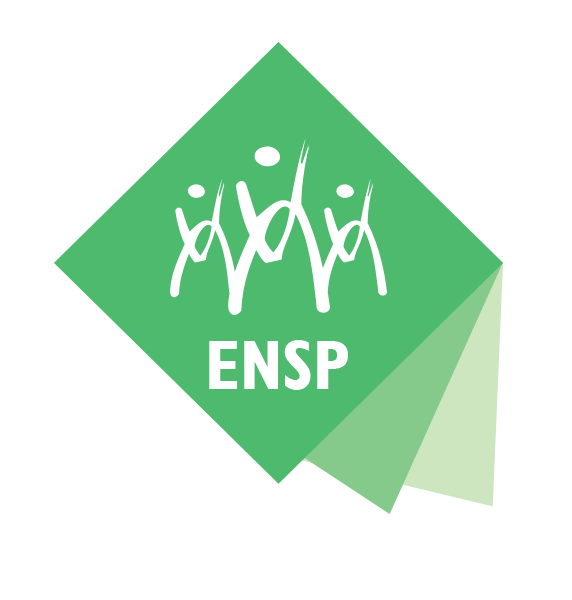 Serviço de Gestão da Sustentabilidade
27/03/2017
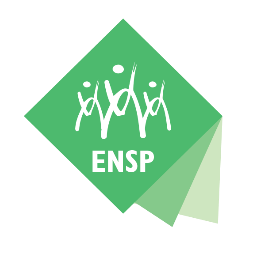 FORMAÇÃO DO SGS
Jun/2012 – Comissão Interna de Gestão Ambiental da ENSP (Portaria GD-ENSP 017/2012 em 05/06/2012)
Atender demandas institucionais de representação e responsabilização para enquadramento em normas ambientais
Impulsionar a temática de compras sustentáveis
Tratamento sistêmico para ações em curso
Elaborar política ambiental para a ENSP

Dez/2012 – Aprovação da Política Ambiental para ENSP “Agenda Ambiental da ENSP” 

Jan/2013 – Comissão de Gestão Sustentável (Portaria GD-ENSP 001/2013 em 02/01/2013)
Caráter transversal do conceito de sustentabilidade para nortear as ações da Escola

Set/2013 – Comitê de Gestão Sustentável (Portaria GD-ENSP 068/2013 em 26/09/2013 )
Garantia da institucionalização
Incorporação dos valores deve ter caráter permanente

Jun/2015 – Serviço de Gestão da Sustentabilidade
Aprovação da proposta no regimento interno
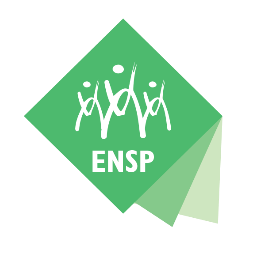 AGENDA AMBIENTAL
Atribuições
Coordenar a formulação de políticas de sustentabilidade da ENSP;

Participar do planejamento institucional e da construção do plano quadrienal da ENSP, subsidiando as definições estratégicas com a inserção dos critérios de sustentabilidade;

Subdisiar e  coordenar a definição de indicadores de sustentabilidade, monitorando e analisando seus resultados para o desenvolvimento de uma organização sustentável;

Disseminar a cultura de sustentabilidade na ENSP;

Coordenar e implementar as ações de sustentabilidade na ENSP.
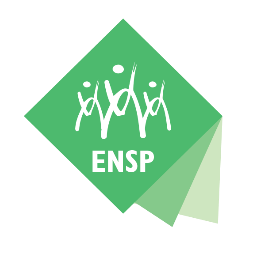 AGENDA AMBIENTAL
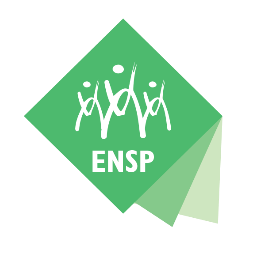 VISÃO SISTÊMICA
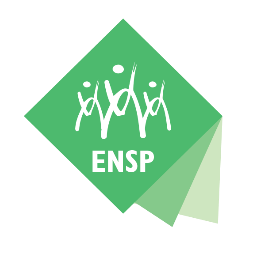 PLANO DE LOGÍSTICA SUSTENTÁVEL
Decreto 7746, de 05 de junho de 2012 e IN 10, de 12 de novembro de 2012
OBJETIVO: 
Os PLS são ferramentas de planejamento que permitem aos órgãos ou entidades estabelecer práticas de sustentabilidade e racionalização de gastos e processos na Administração Pública.
CONTEÚDO:
1) os objetivos do Plano;  2) as responsabilidades dos gestores que implementarão o Plano; 3) as ações, metas e prazos de execução; 4) os mecanismos de monitoramento e avaliação das ações que serão implementadas.

CONTEÚDO MÍNIMO para as ações que serão elaboradas:
I - atualização do inventário de bens e materiais do órgão ou entidade e identificação de similares de menor impacto ambiental para substituição; II - práticas de sustentabilidade e de racionalização do uso de materiais e serviços; III - responsabilidades, metodologia de implementação e avaliação do plano;  IV - ações de divulgação, conscientização e capacitação.
Fonte: http://www.mma.gov.br/destaques/item/8975-planos-de-gest%C3%A3o-de-log%C3%ADstica-sustent%C3%A1vel
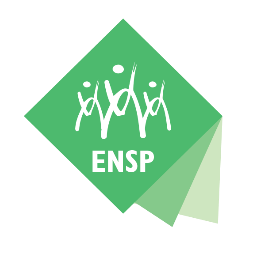 PLANO DE LOGÍSTICA SUSTENTÁVEL
Portaria GD-ENSP 014/2016 em 20/05/2016
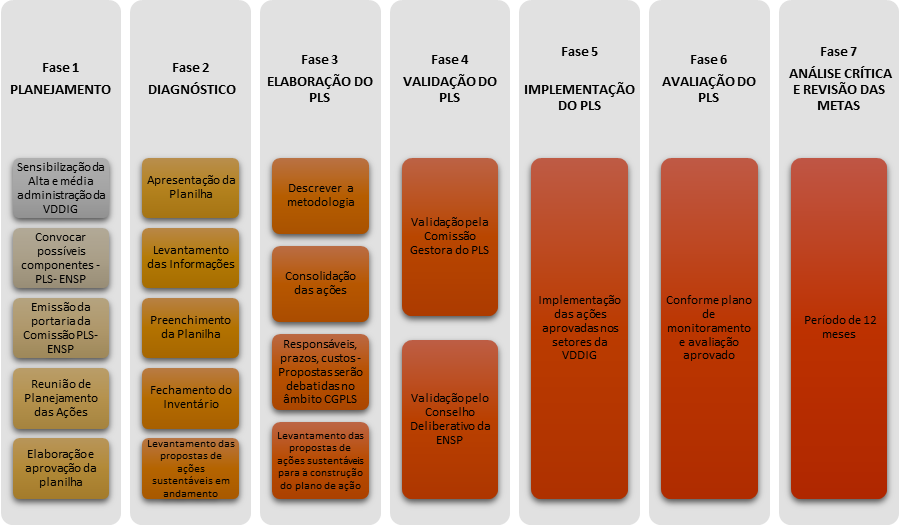 Setores envolvidos:
SGM
SGP
INFRA
SECOM
GESCON
Planejamento
SGQ
SGT
SGI
Coord. Adm.
VDAL
CCI
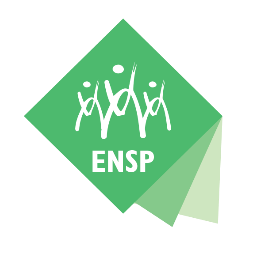 GERENCIAMENTO DE PRODUTOS QUÍMICOS
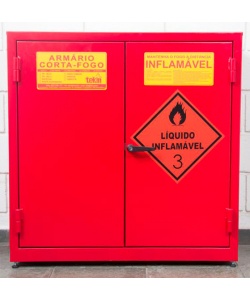 Projeto de adequação do armazenamento e classificação de produtos químicos:
levantamento do perfil dos laboratórios,
definição do padrão de classificação química dos produtos, 
levantamento do quantitativo de produtos químicos;
especificação e aquisição de armários adequados para os produtos químicos de maior risco (inflamáveis e corrosivos);
entrega dos armários;
visita de assessoria para classificação dos produtos e armazenamento adequado nos armários
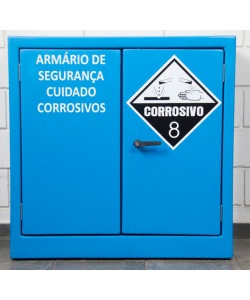 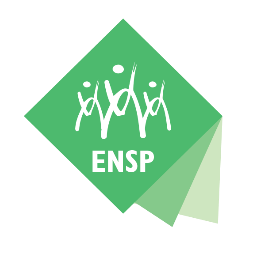 GERENCIAMETO DE PRODUTOS QUÍMICOS
Quantitativo de Produtos Químicos Armazenados
Total: 1.317,6 L
Total: 159,15 L
Fonte: Serviço de Gestão da Sustentabilidade
Fonte: Serviço de Gestão da Sustentabilidade
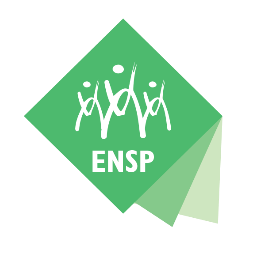 GERENCIAMENTO DE PRODUTOS QUÍMICOS
Atendimento de critérios de segurança ambiental e do trabalhador

Certificação ambulatorial e laboratorial
Padronização de especificações
Melhoria nos processos de compra
Economia de recursos
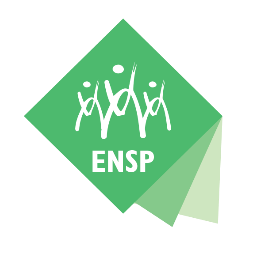 GERENCIAMETO DE PRODUTOS QUÍMICOS
Visitas Técnicas
Fonte: Serviço de Gestão da Sustentabilidade
Fonte: Serviço de Gestão da Sustentabilidade
Observação: A realização de visitas por demanda foi iniciada em 2014.
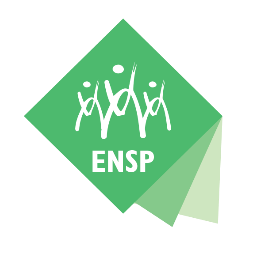 GERENCIAMENTO INTERNO DE RESÍDUOS
PNRS 12.305, de 2 de agosto de 2010 e RDC 306, de 7 de dezembro de 2004
Segregação
Responsabilidade compartilhada (químicos, perigosos e coleta seletiva)
Acondicionamento
Identificação
Responsabilidade compartilhada (comuns e infectantes)
Transporte Interno
ENSP
Armazenamento Temporário
Tratamento
DIRAC
ENSP
Armazenamento  externo
Coleta e Transporte externo
DIRAC
Destinação Final
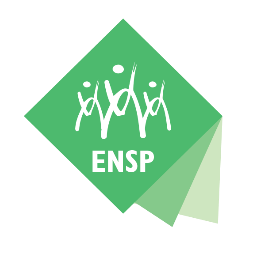 GERENCIAMENTO INTERNO DE RESÍDUOS
Elaboração de Termo de Referência e Fiscalização de contrato para elaboração do PGRSS 

Coordenação da Comissão de Interlocutores de Resíduos (Portaria GD-ENSP 039/2016 em 08/08/2016)

Acompanhamento do quantitativo bruto de resíduos químicos e perigosos destinados para descarte

Controle de documentos comprobatórios de destinação adequada garantindo a máxima rastreabilidade possível

Assessoria para descarte adequado

Estabelecimento de fluxos de tratamento interno de resíduos infectantes e disponibilização para coleta externa

Assessoria para atendimento aos critérios de certificação ambulatorial ou laboratorial

Adesão ao Programa Institucional de Coleta Seletiva (vistorias e acompanhamento de indicadores)
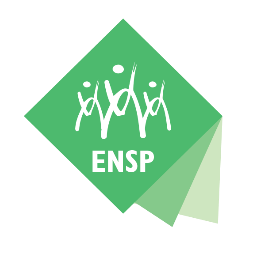 GERENCIAMENTO INTERNO DE RESÍDUOS
Fonte: Serviço de Gestão da Sustentabilidade
Fonte: Serviço de Gestão da Sustentabilidade e Departamento d e Gestão Ambiental/Dirac
Fonte: Departamento de Gestão Ambiental/Dirac
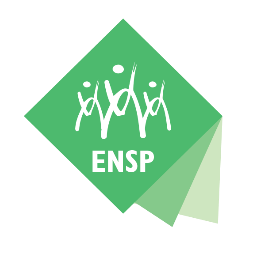 ATIVIDADES DE SENSIBILIZAÇÃO E CAPACITAÇÃO
Realização de Feira Agroecológica (quinzenal – 2015 até o momento)
Realização do evento anuais em comemoração ao dia do meio ambiente (2013 a 2016)
Campanha de redução dos copos descartáveis – Beba na Caneca (contínua – 2013 até o momento)
Capacitação em Gerenciamento de Produtos Químicos (2014, 2015 e 2016)
Curso de Sustentabilidade na Administração  Pública (2014)
Recepção de novos colaboradores (2015)
Treinamento em Gerenciamento de Produtos Químicos
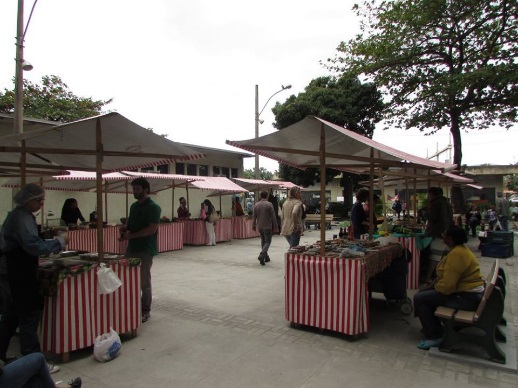 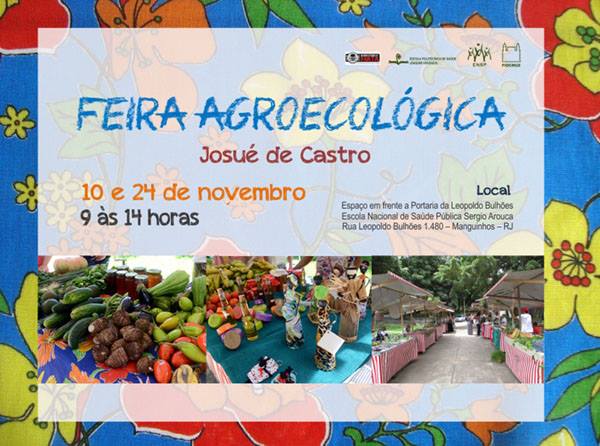 Fonte: Serviço de Gestão da Sustentabilidade
Fonte: Serviço de Gestão da Sustentabilidade
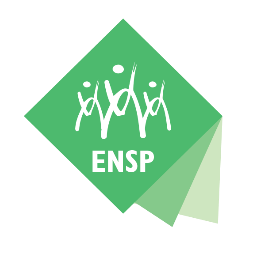 ATIVIDADES DE SENSIBILIZAÇÃO E CAPACITAÇÃO
Feira Agroecológica Josué de Castro
Promoção de um espaço de debate e conhecimento sobre formas alternativas de produção de alimentos, qualidade e segurança alimentar e o aprofundamento do conceito da agroecologia e sustentabilidade.
Primeira Feira
Segunda Feira
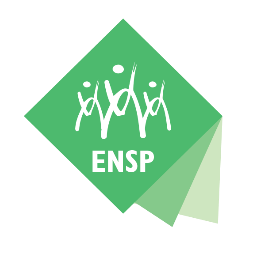 ATIVIDADES DE SENSIBILIZAÇÃO E CAPACITAÇÃO
2014
2013
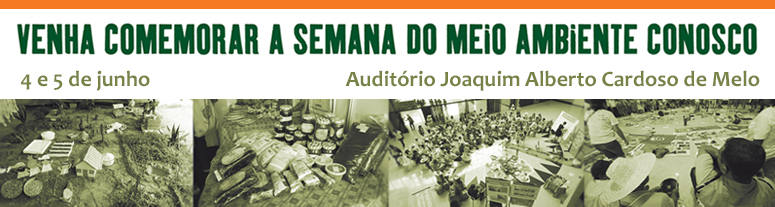 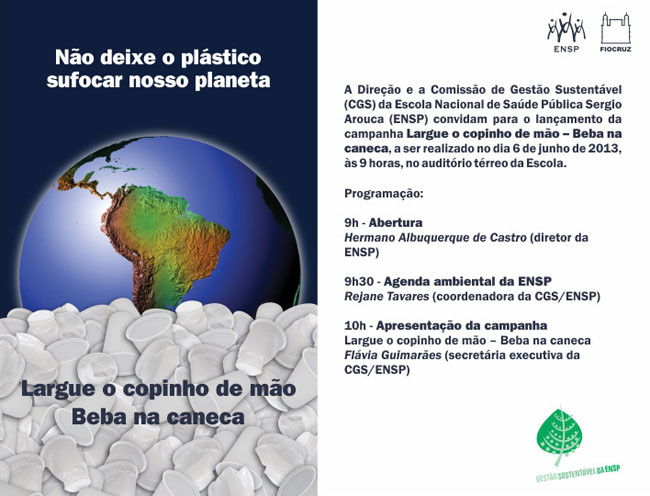 2016
2015
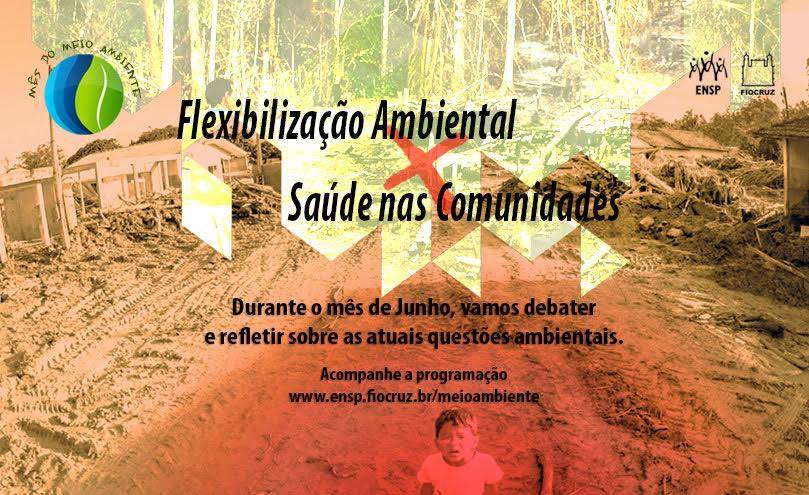 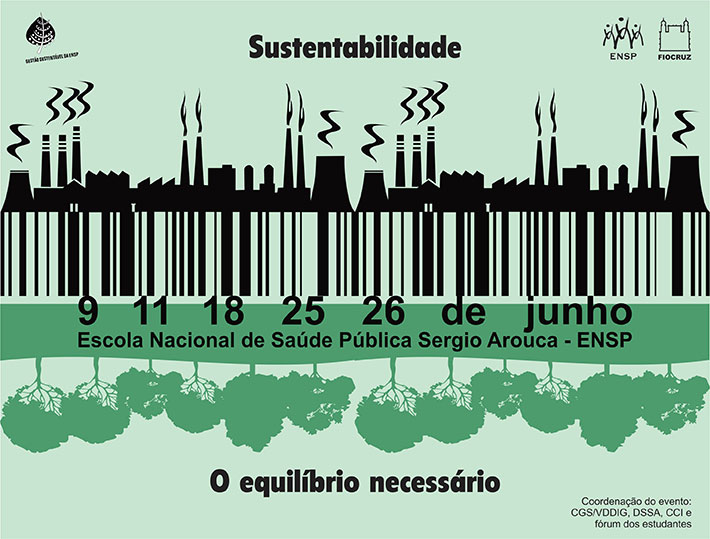 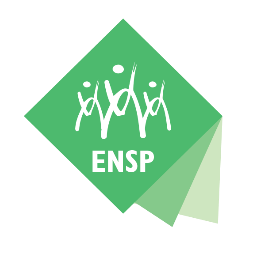 TRANSPARÊNCIA E VISIBILIDADE DAS AÇÕES
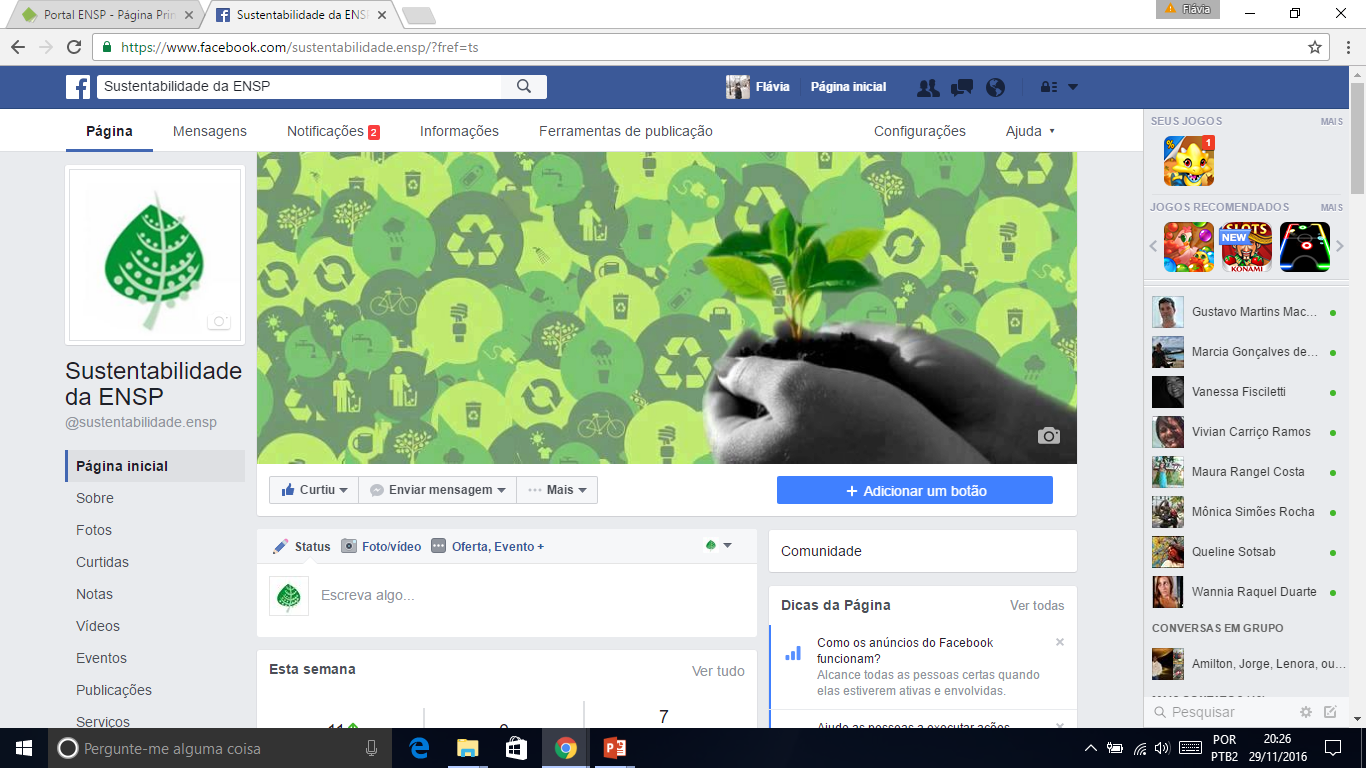 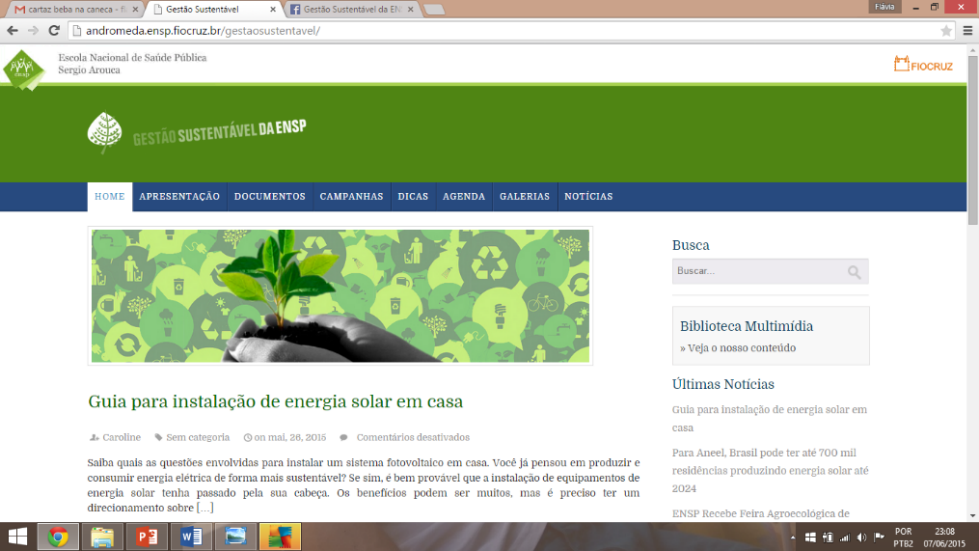 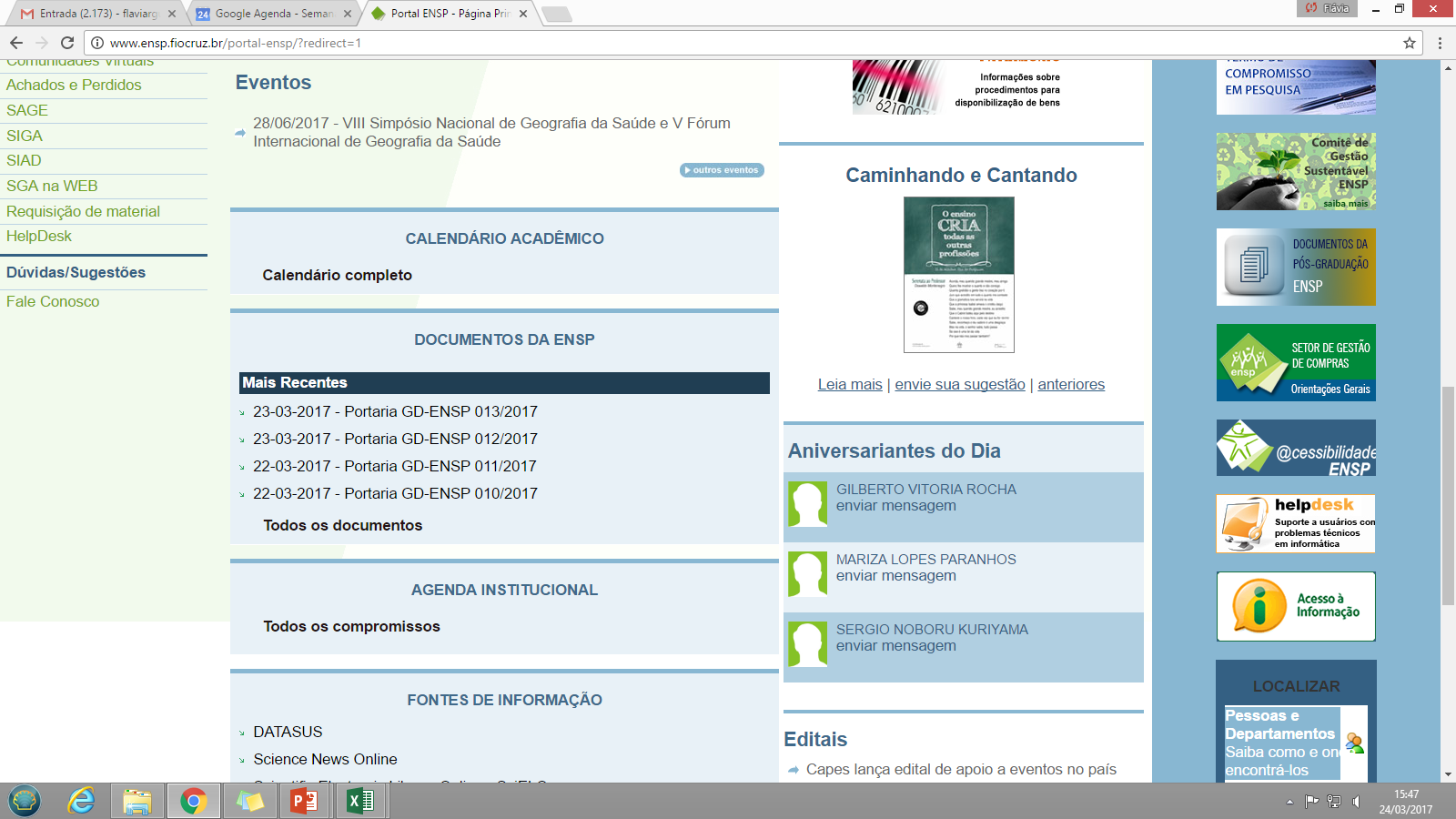 Fonte: Serviço de Gestão da Sustentabilidade
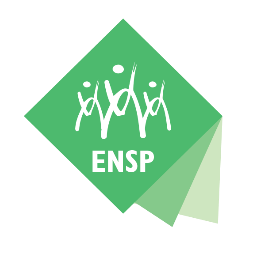 GT ÁGUA
Incentivar o uso racional deste recurso por meio de ações tecnológicas e medidas de conscientização, visando à eliminação do desperdício, qualidade da água ofertada e redução do consumo.
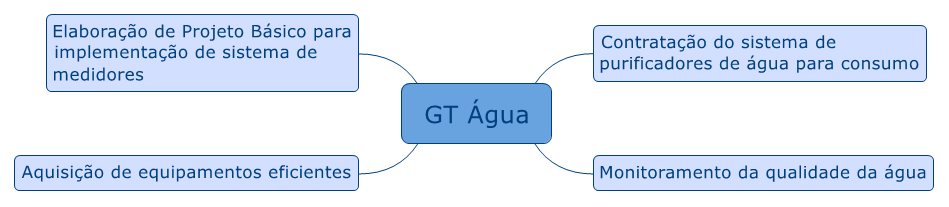 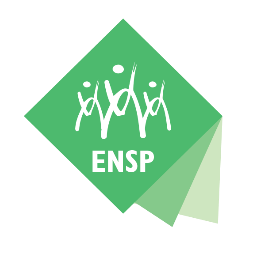 GT ÁGUA
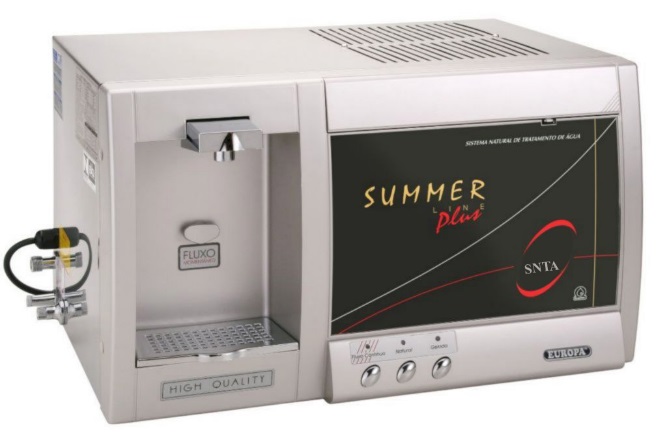 Purificadores de água
Benefícios: 
Redução de custos de aquisição e manutenção de bebedouros de galões;
Garantia de equipamentos novos a cada ano sem gastos com capital;
Oferta aos de água aos usuários sem o custo de profissional para transporte e troca dos garrafões;
Eliminação de aquisições periódicas de bebedouros danificados durante transporte para manutenção; 
Eliminação da necessidade de espaços para alocação de garrafões;
Redução dos problemas de contaminação de água por má higienização;
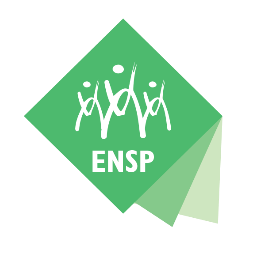 INTEGRAÇÃO E TRANSVERSALIDADE
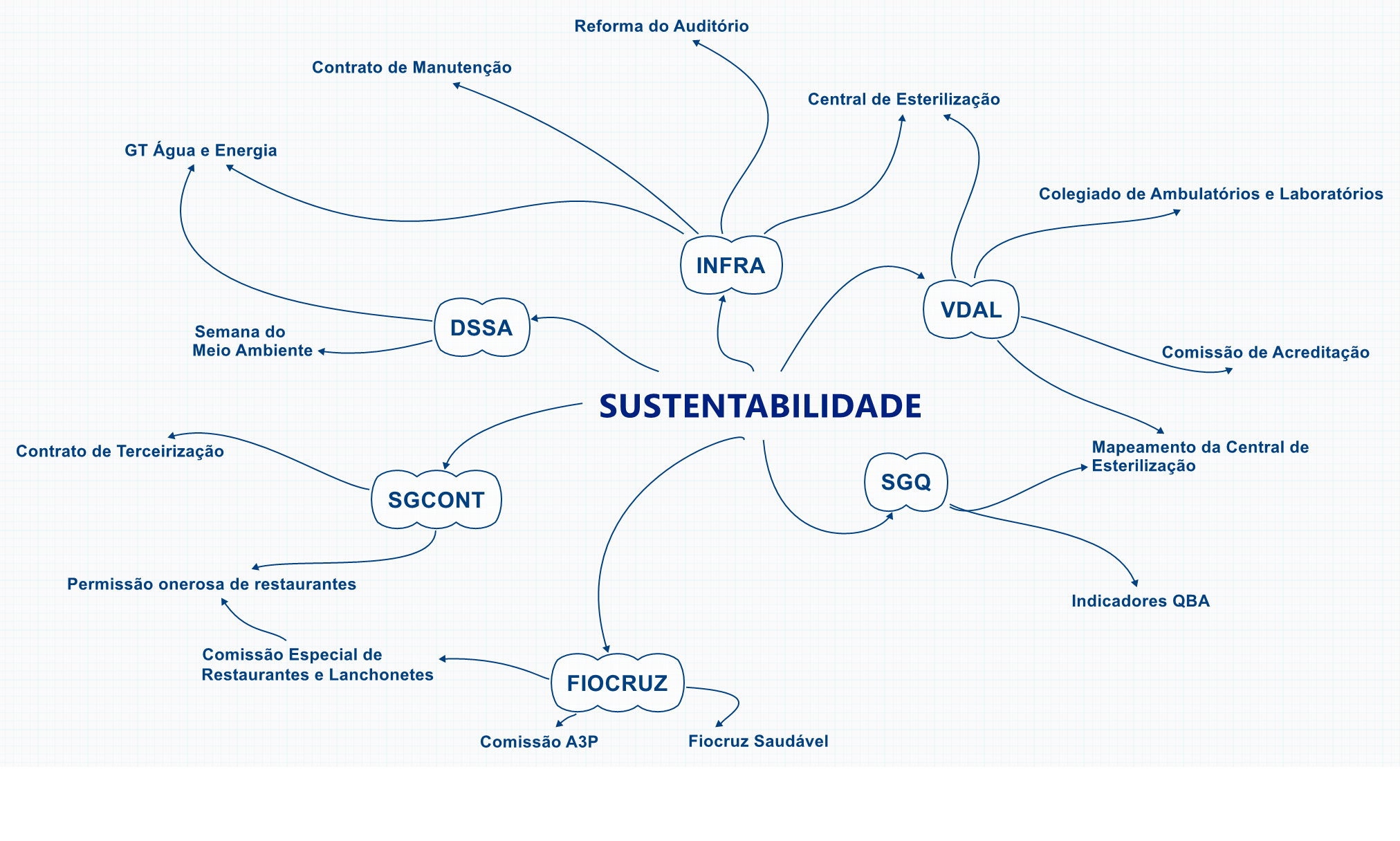 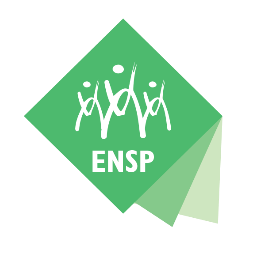 INDICADOR
Número de campanhas/meta= 100%
Fonte: Relatório de Atividades VDDIG
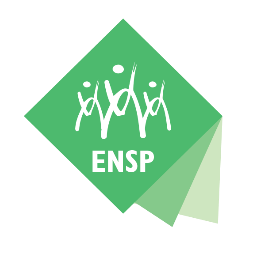 DESAFIOS
Revisão do indicador;
Estruturação da equipe do SGS;
Retomada do Gerenciamento de Produtos Químicos;
Finalização do PGRSS e PLS e implantação dos planos de ação;
Fortalecimento com demais áreas da VDDIG e outros parceiros internos e externos;
Criação de novas campanhas de sensibilização;
Atualização do espaço do portal ENSP;
Ampliação da divulgação das ações.